Проекты реализуемые в нашем детском саду
Проект « Родной язык-основа воспитания патриотических чувств дошкольника» презентация проекта «Куклы наших предков»
Проект «Будь здоров малыш!»
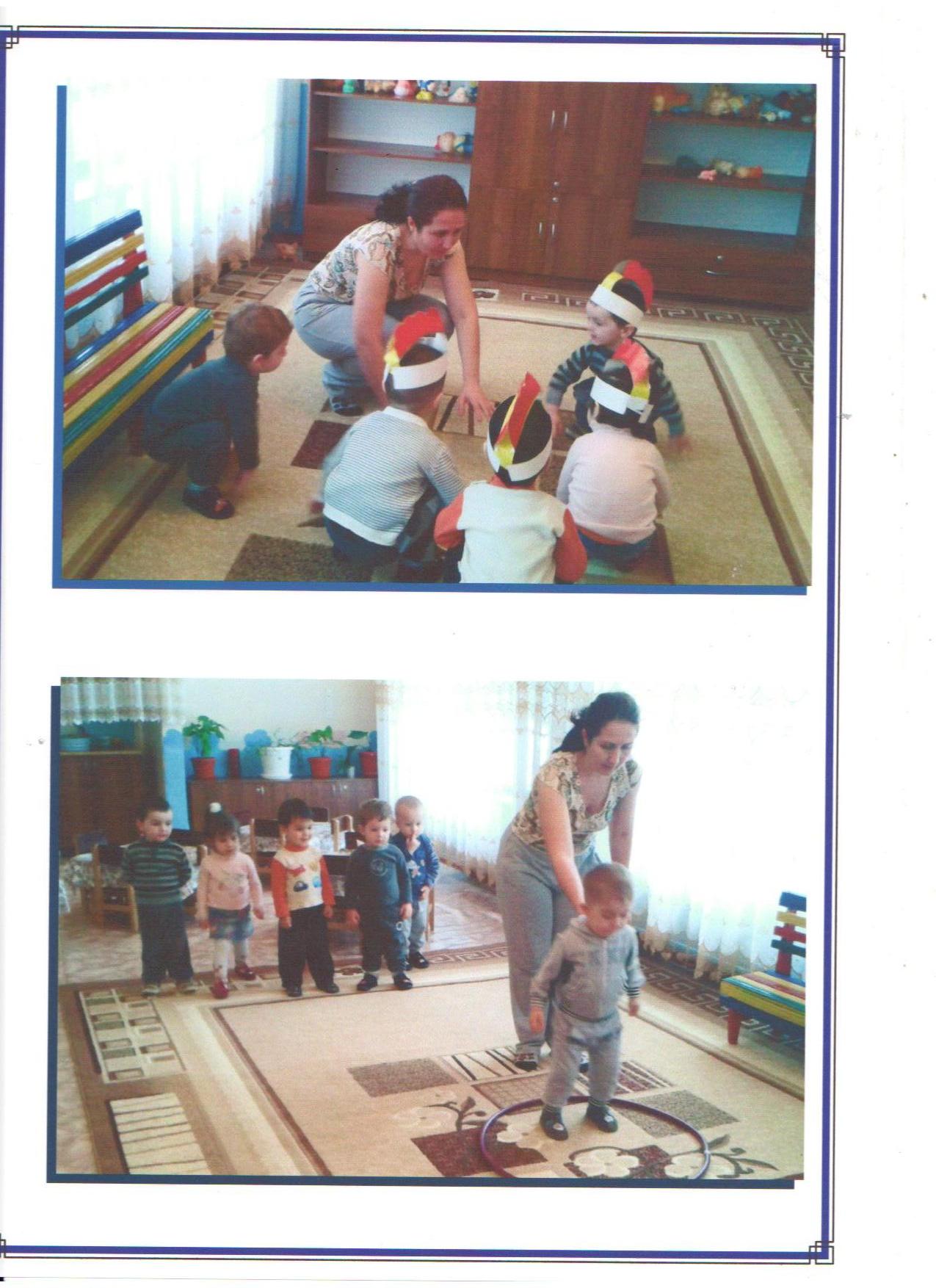 Участники:воспитатели , медицинская сестра, дети и родители групп «Солнышко» и «Бельчата»
Проект «Каша-радость наша!»
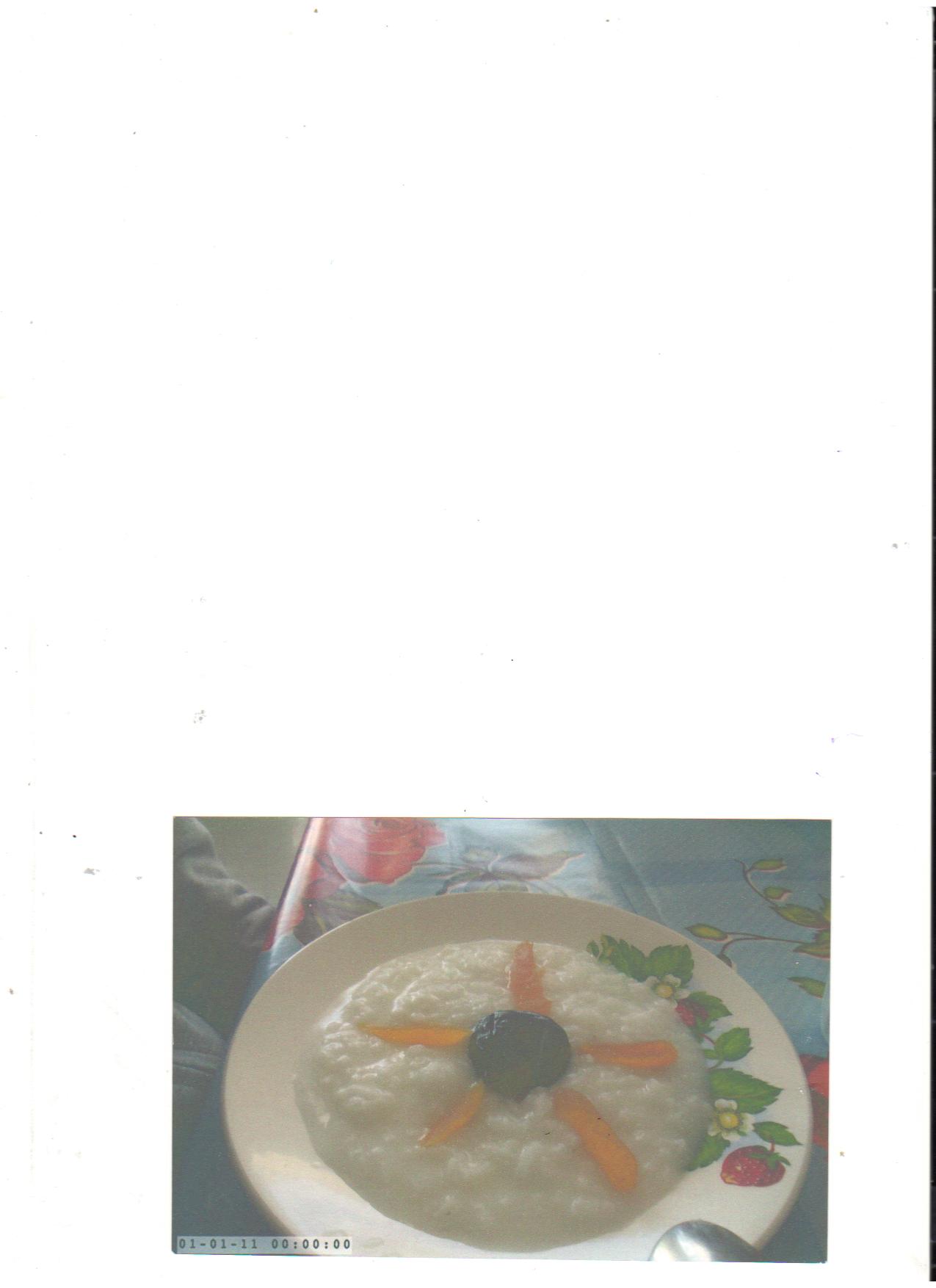 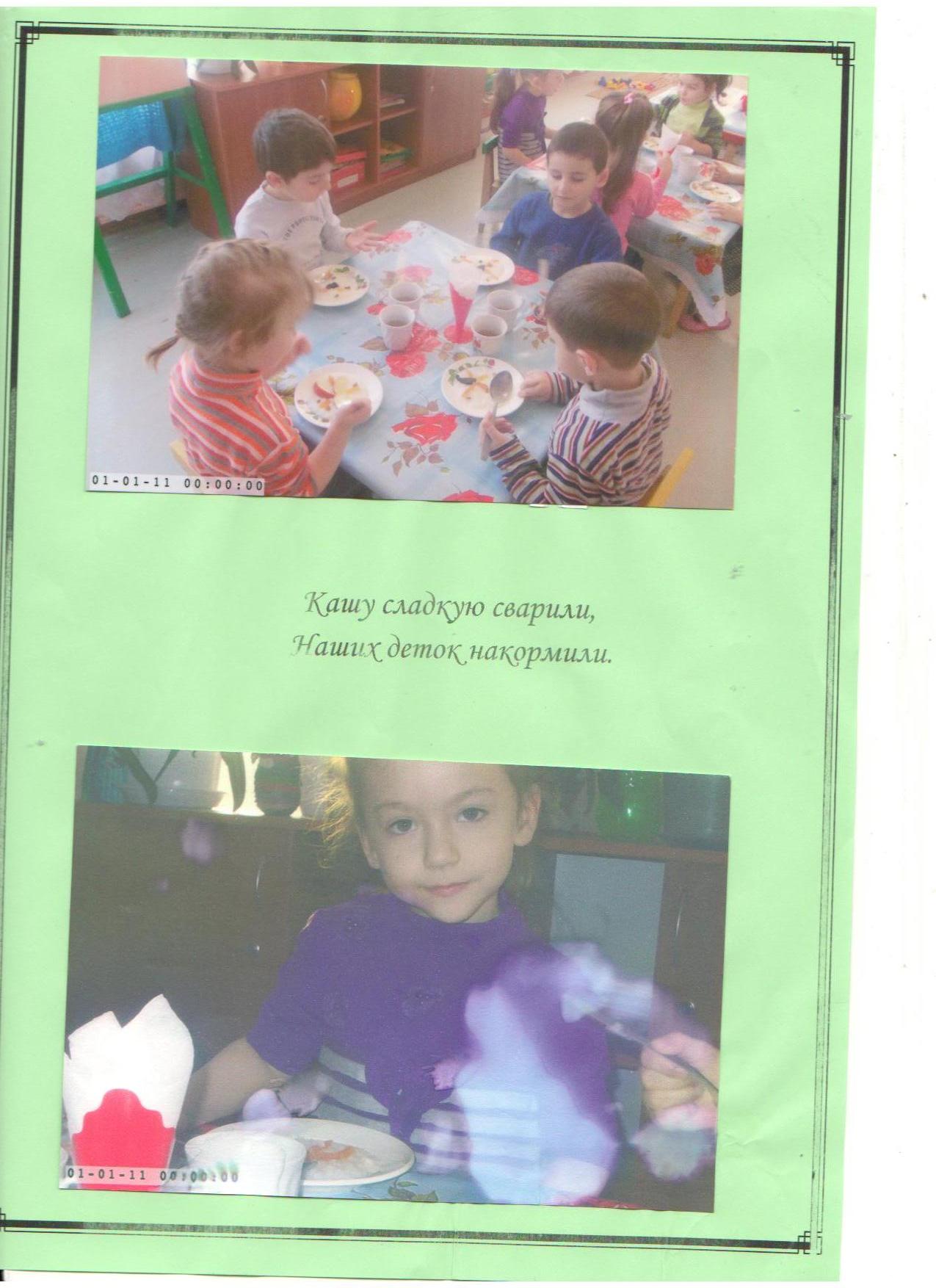 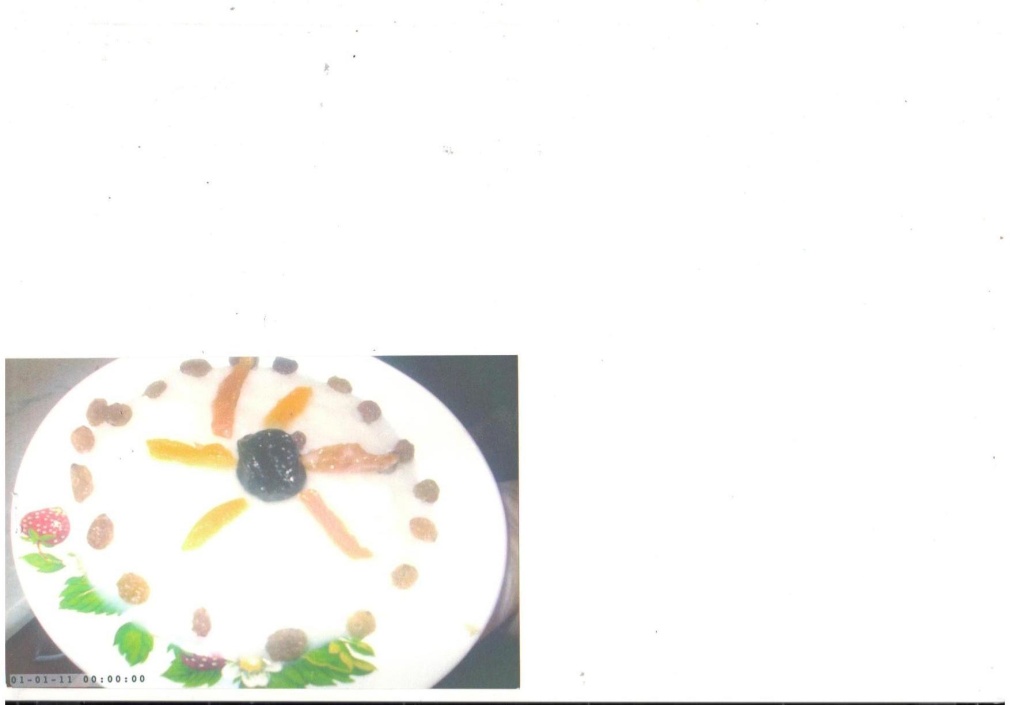 Проект «Значение декоративно-прикладного искусства в нравственно-патриотическом воспитании детей»
Цель:
Формирование нравственно-патриотических чувств 
средствами декоративно-прикладного искусства Кавказа
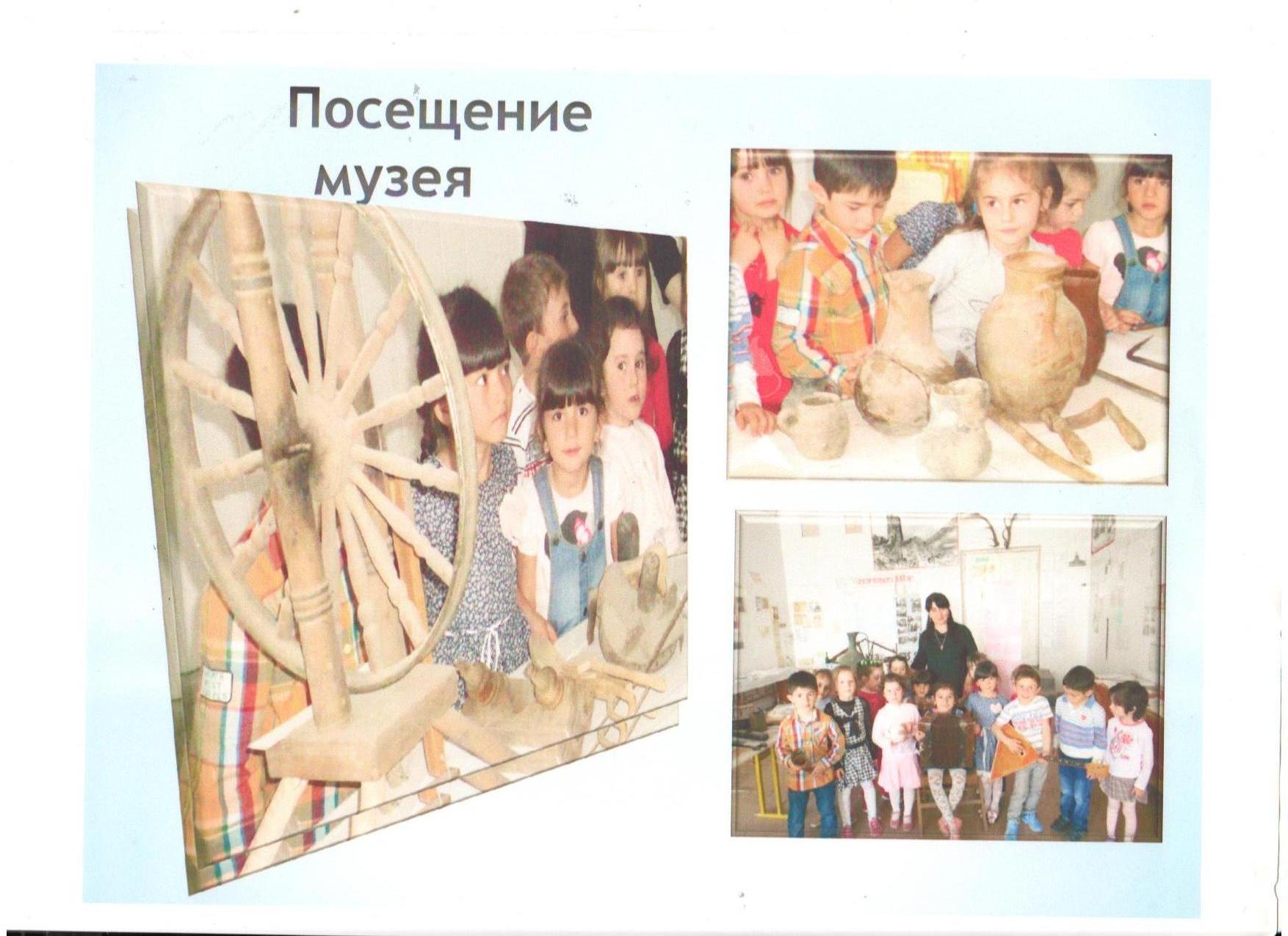 Проект «Мы были в цирке Шапито!»
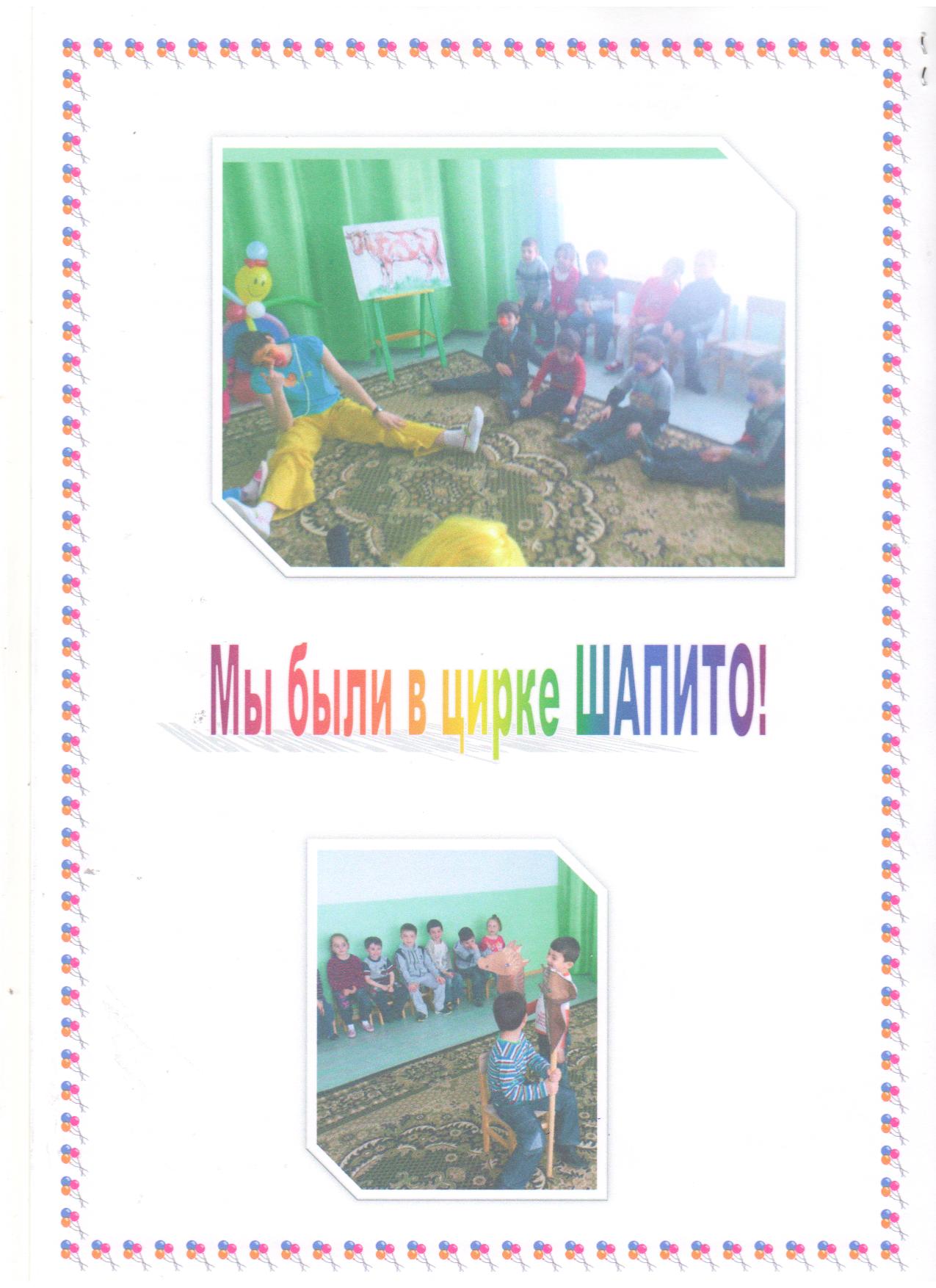 Презентация проекта: 
Цирковое представление;
Оформление фотовыставки